Service Learning & Career Development
Renee Eaton, Director
Donna Banwarth, Assistant Director 

Service Learning and Career Development
Werner University Center 119
What SLCD Offers
Service Learning Programs and Volunteer Opportunities.
Career Counseling and Guidance
Wolflink
Student Employment
Internship Programming
Career Events
Website
Classroom Presentations
Red Couches
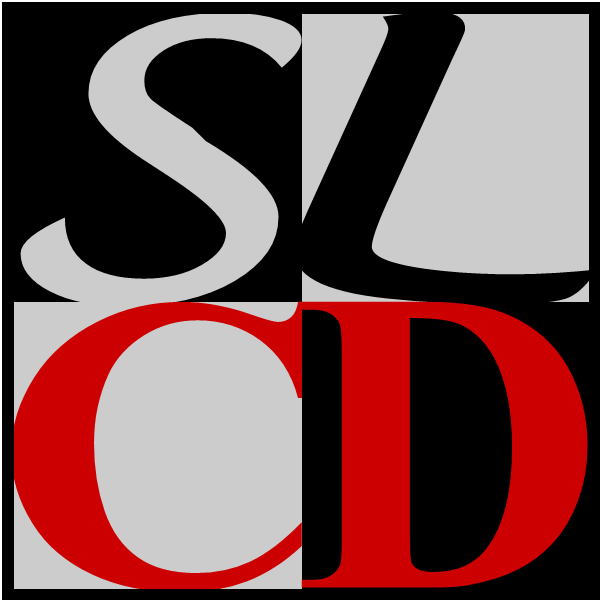 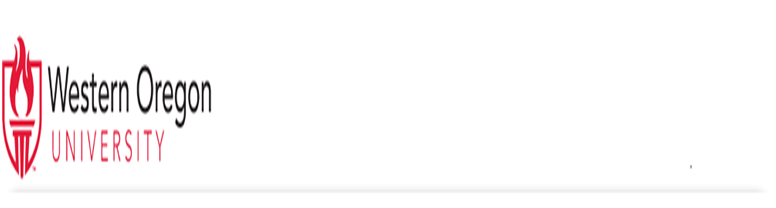 Service Learning & Career Development
WUC 119 ~ www.wou.edu/slcd 
503-838-8432 ~ slcd@wou.edu
www.wou.edu/wolflink
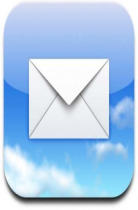 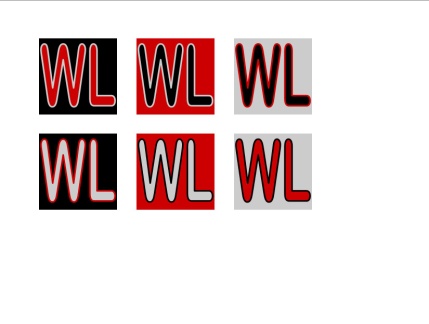 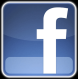 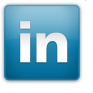 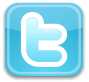 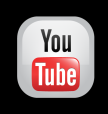 Service Learning
Promotes learning through active participation
Provides structured time for students to reflect
Provides an opportunity to use skills and knowledge in real-life situations
Fosters a sense of caring for others
Integrated into curriculum
Adapted from the National and Community Service Act of 1990
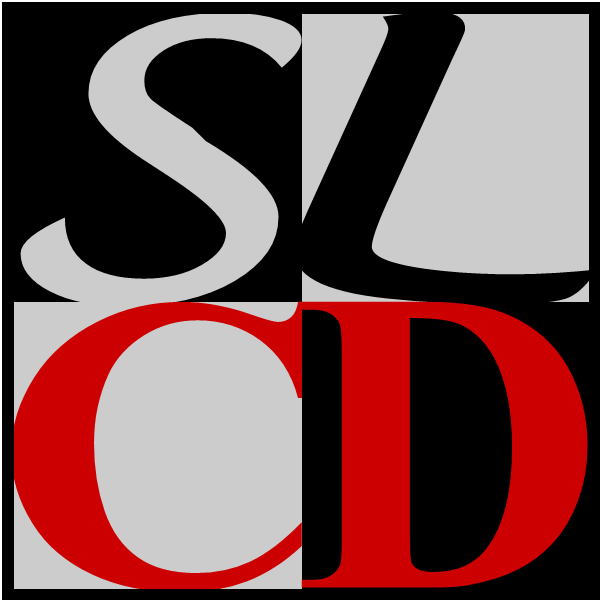 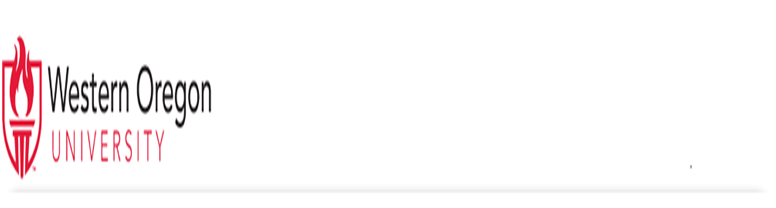 Service Learning & Career Development
WUC 119 ~ www.wou.edu/slcd 
503-838-8432 ~ slcd@wou.edu
www.wou.edu/wolflink
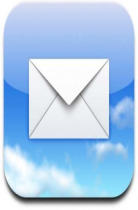 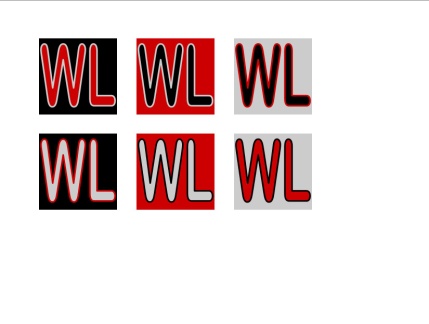 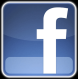 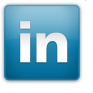 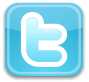 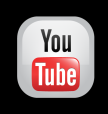 Alternative Break Program
WOU students help to alleviate common societal issues. 
Teams of students have gone all across the country, and the world to directly serve 
Trips take place during Winter and Spring, and are week-long trips
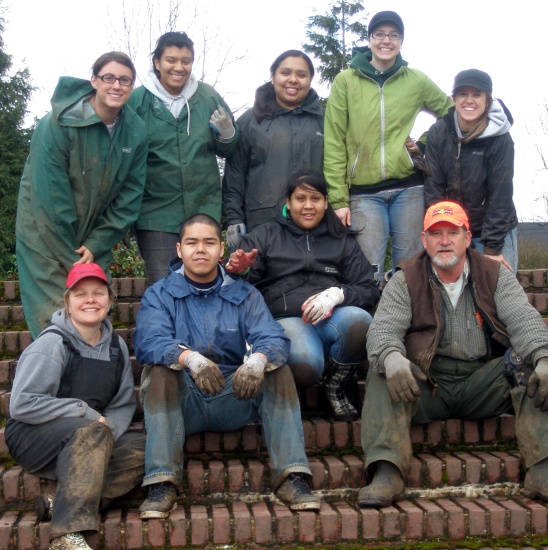 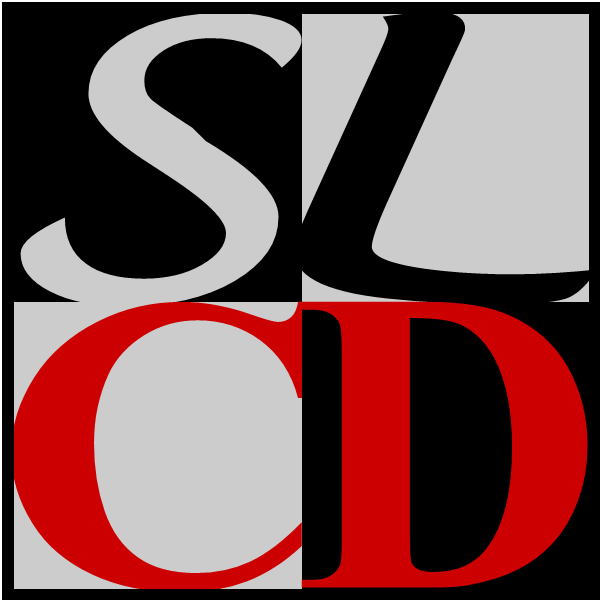 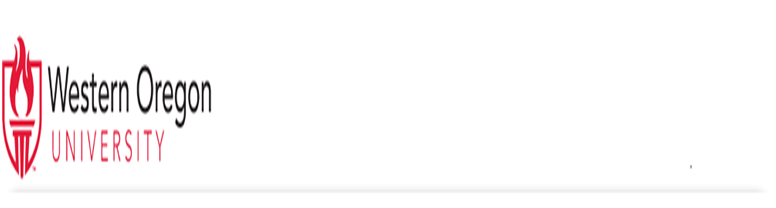 Service Learning & Career Development
WUC 119 ~ www.wou.edu/slcd 
503-838-8432 ~ slcd@wou.edu
www.wou.edu/wolflink
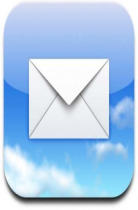 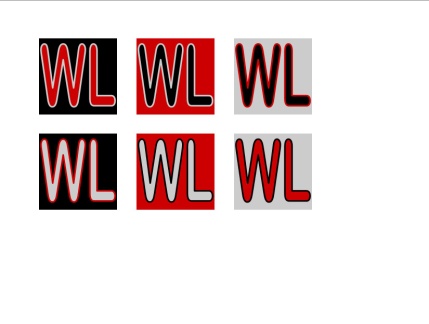 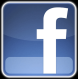 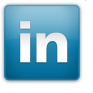 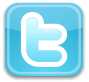 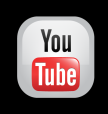 Other Volunteer Opportunities
SEEK joins WOU with Monmouth Senior Center and Dallas Retirement Village
www.wou.edu/seek
SIS
Volunteer Days
Fall, Winter and Spring
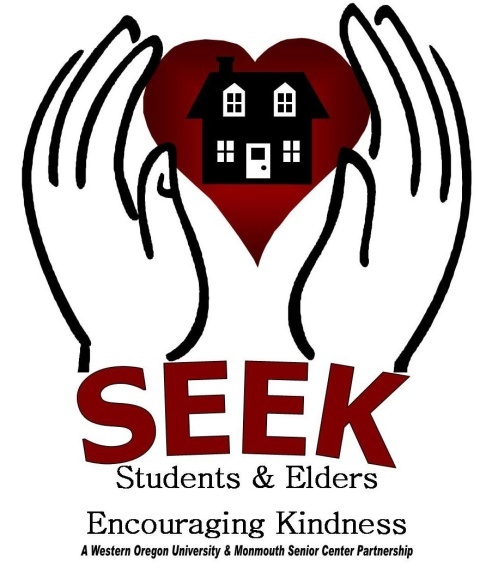 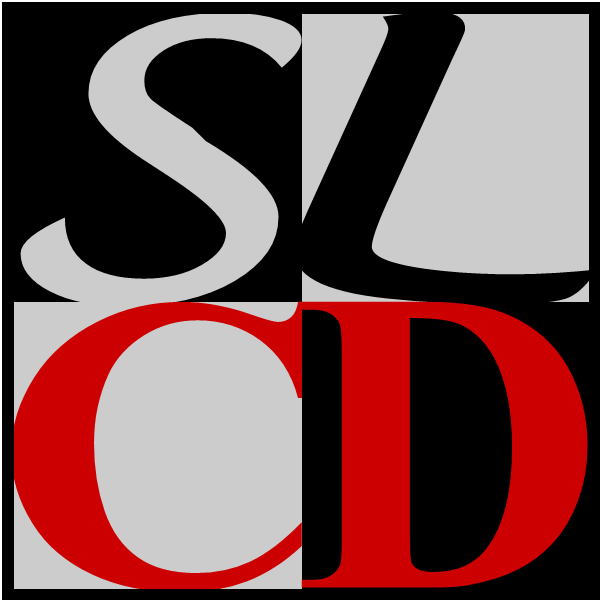 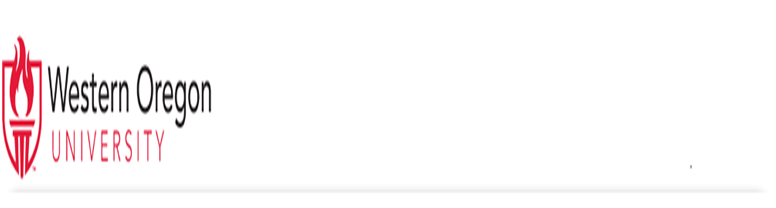 Service Learning & Career Development
WUC 119 ~ www.wou.edu/slcd 
503-838-8432 ~ slcd@wou.edu
www.wou.edu/wolflink
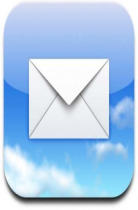 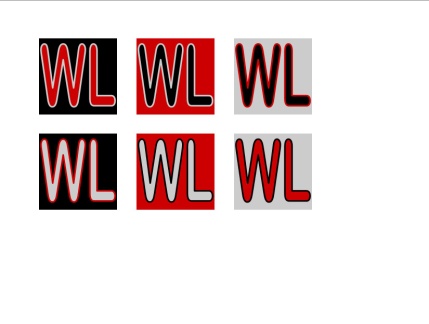 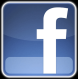 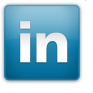 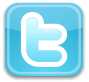 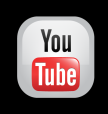 Career Counseling Includes…
“What can I do w/my Major” and “What do I want to Major in”
“What do I want to do when I Grow Up?”
Career Paths
Job/Internship Search Help
Mock Interviews
Resume/Cover Letter Assistance
Grad School Assistance
Networking
Branding Your Experience
Career Liftoff
Meyers-Briggs Type Indicator
StrengthsQuest and Kolb Learning Styles
Many other things – website feedback, start-up advice, etc!
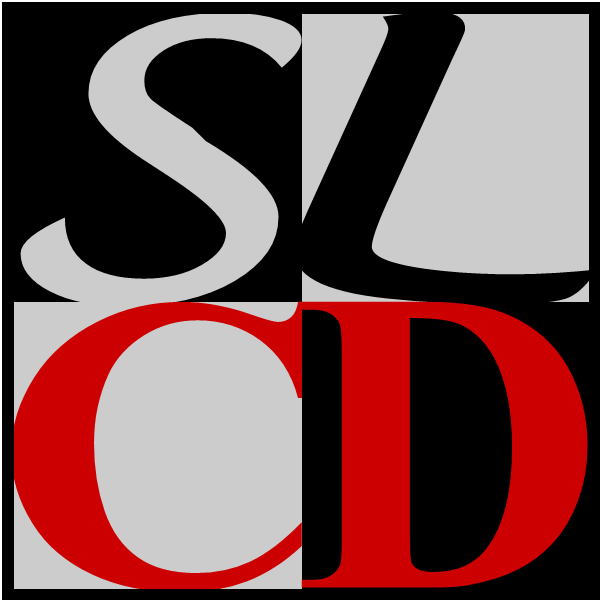 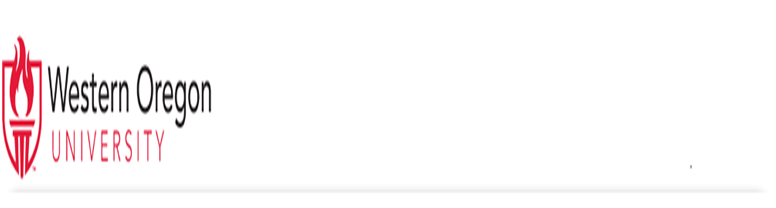 Service Learning & Career Development
WUC 119 ~ www.wou.edu/slcd 
503-838-8432 ~ slcd@wou.edu
www.wou.edu/wolflink
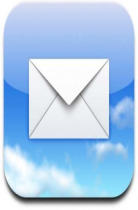 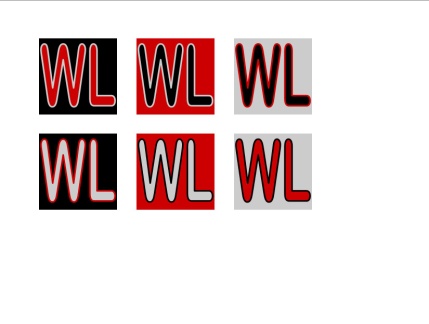 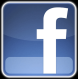 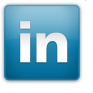 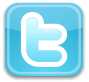 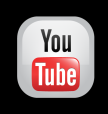 Wolflink
On-Campus, Off-Campus, Part-Time, Full-Time, Workstudy, Non-Workstudy Jobs
Internships
Volunteer Opportunities
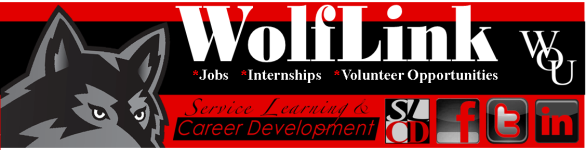 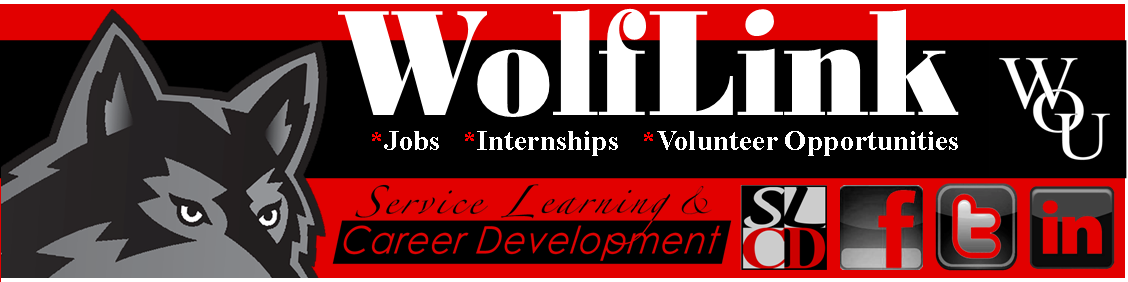 Center for Service Learning & Career Development
Located in the lower level of WUC, room 119
slcd@wou.edu | www.wou.edu/slcd |  503-838-8432
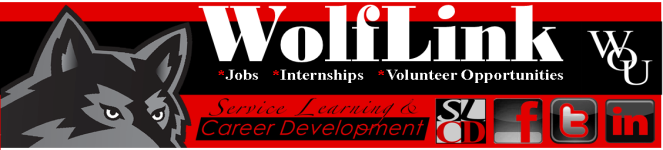 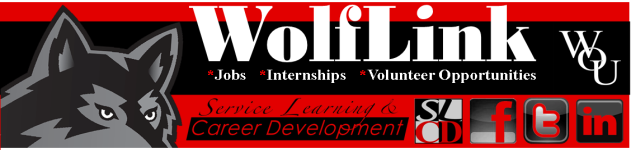 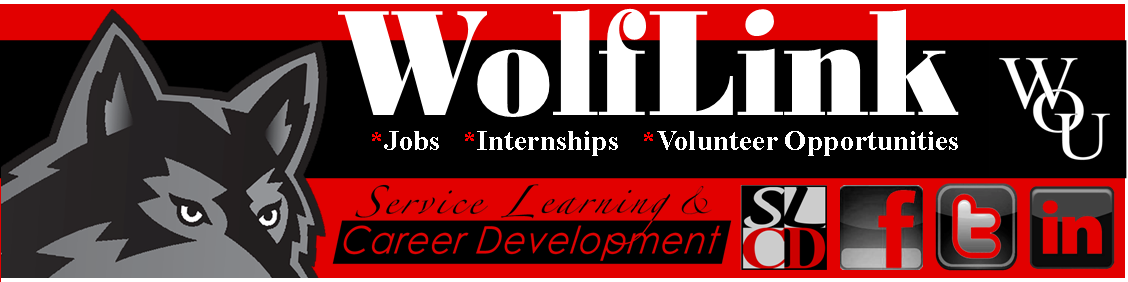 www.wou.edu/wolflink
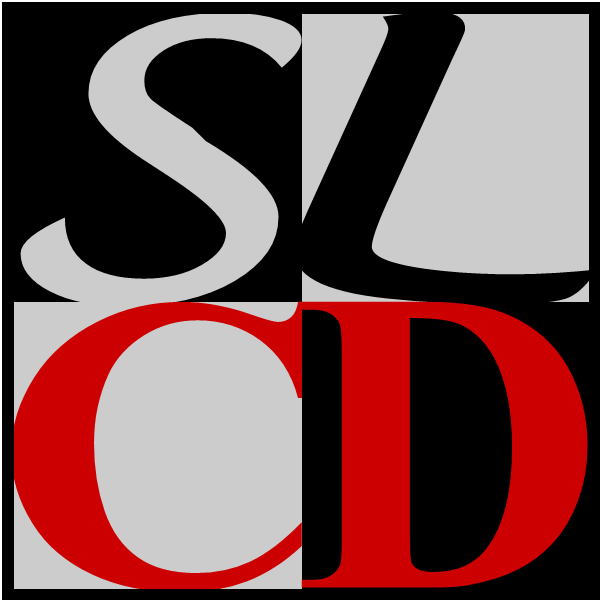 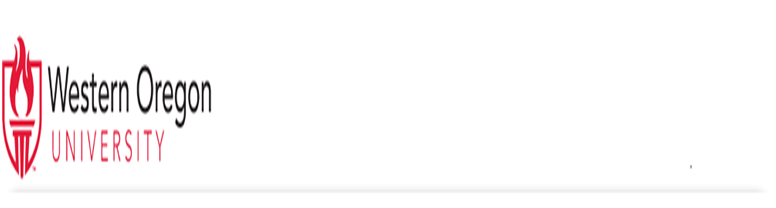 Service Learning & Career Development
WUC 119 ~ www.wou.edu/slcd 
503-838-8432 ~ slcd@wou.edu
www.wou.edu/wolflink
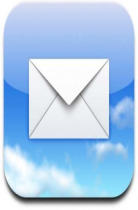 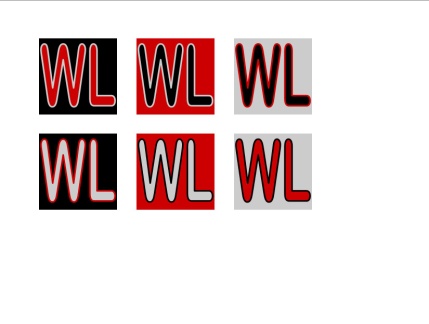 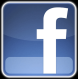 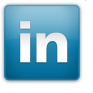 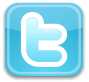 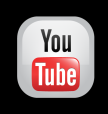 Fairs, Dinners and Events!
Blazer’s Sports Internship Fair
Education Services Fair
Criminal Justice/Govt Svcs Fair
PsychNight
First Avenue Career & Grad School Fair
Majors Fair
Health Services Fair
Career Insight Dinner
Etiquette Dinners
World After WOU Dinner
Career Bootcamp
How to Network
Grad School Week
Internship Week
Career /Grad School Panels
Information Booths & Interview Sessions
Volunteer Days
Power Breakfasts
Nonprofit Tours
Seattle Career Trek
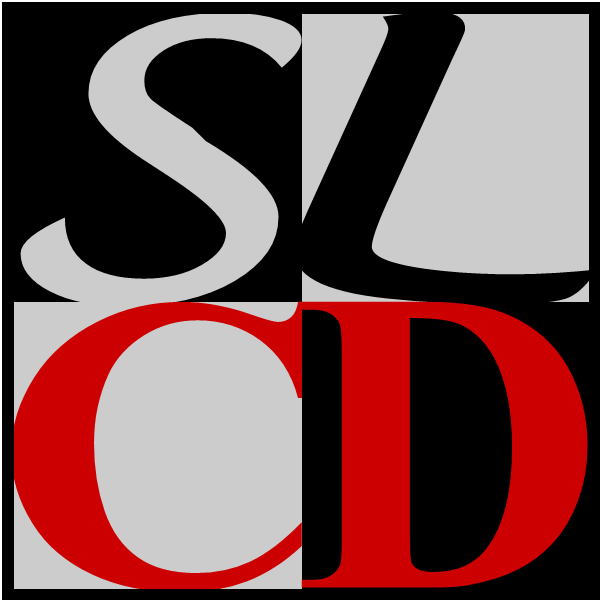 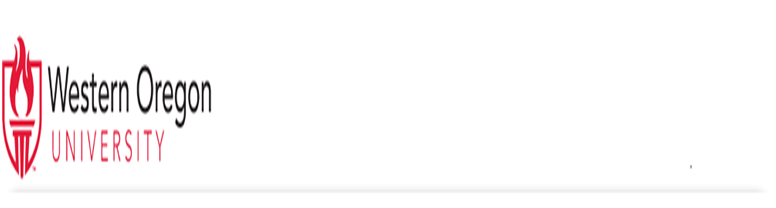 Service Learning & Career Development
WUC 119 ~ www.wou.edu/slcd 
503-838-8432 ~ slcd@wou.edu
www.wou.edu/wolflink
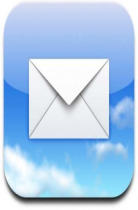 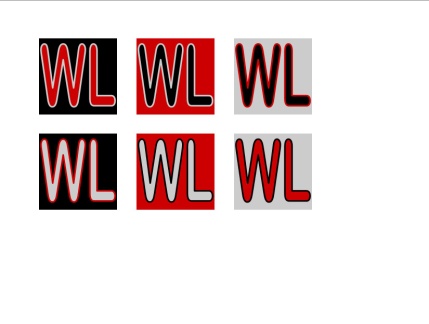 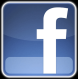 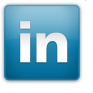 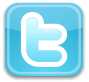 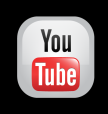 SLCD Website: wou.edu/slcd
Handouts and Resources for students, professors, employers, and parents
Career search sites
Internship information
Volunteer information
Links to Wolflink and Career Liftoff
Our contact info
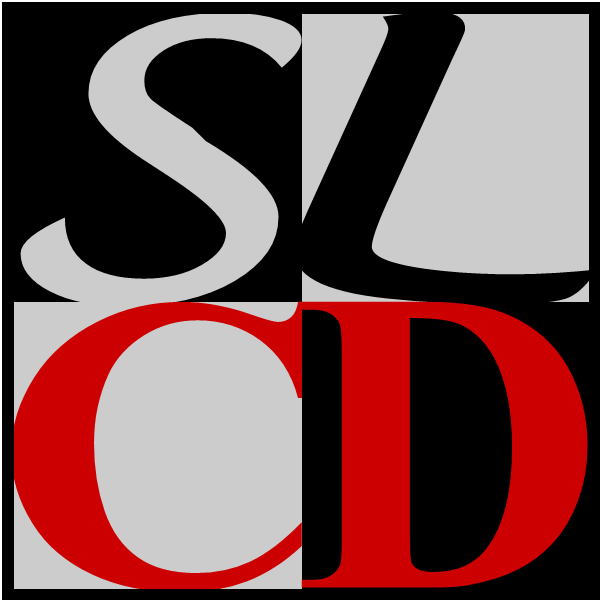 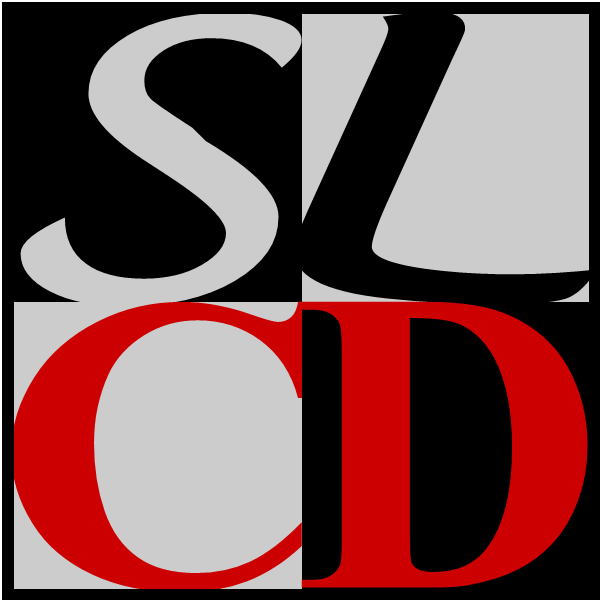 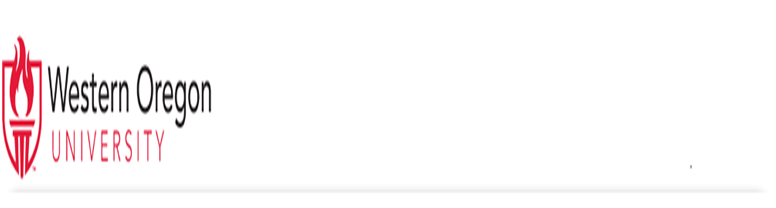 Service Learning & Career Development
WUC 119 ~ www.wou.edu/slcd 
503-838-8432 ~ slcd@wou.edu
www.wou.edu/wolflink
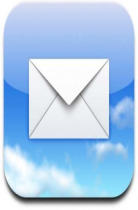 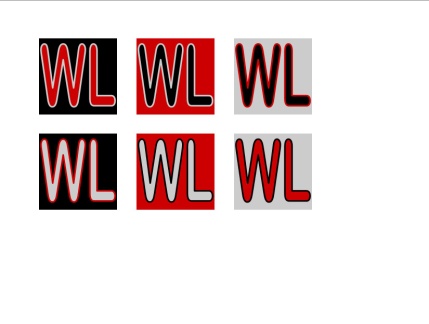 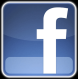 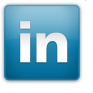 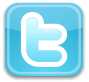 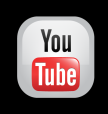 Class Presentations and Support…
Presentations
iCareering – a career overview
Resumes/Cover Letters
Interviewing
Networking
Job Searches
Internships
MBTI
StrengthsQuest/Kolb Learning
Service Learning
Graduate Schools
Events/Center Support/Sessions
Dinners
Fairs and Theme Weeks
Resume Critiques
Mock Interviews
Company Visits
Counseling Sessions
Videos
Career LiftOff

…. And more!
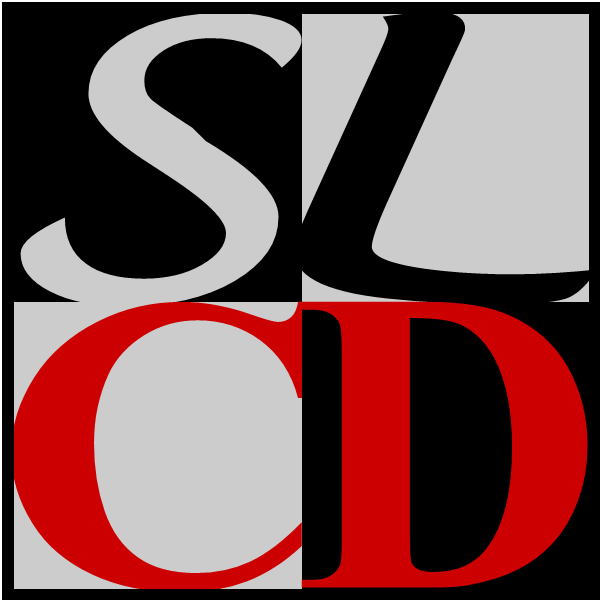 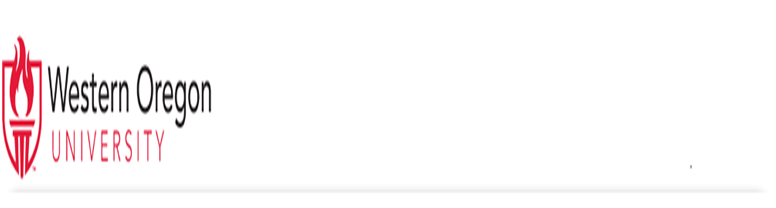 Service Learning & Career Development
WUC 119 ~ www.wou.edu/slcd 
503-838-8432 ~ slcd@wou.edu
www.wou.edu/wolflink
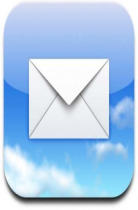 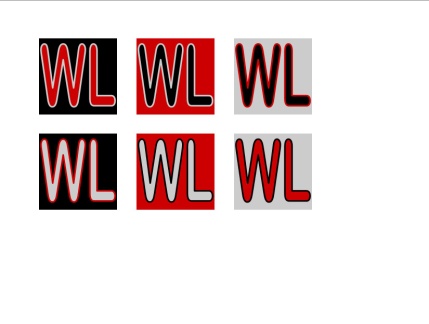 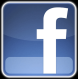 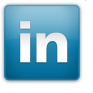 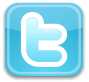 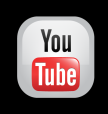 Fall Opportunities!
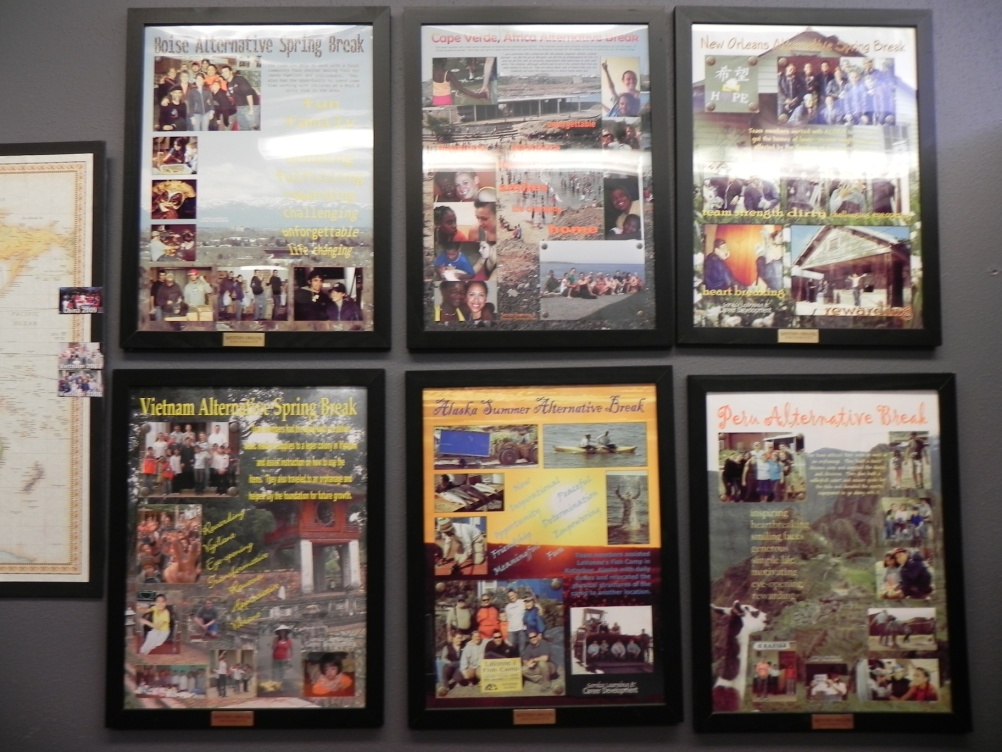 Senior Kickoff
Grad School Week
Career Insight Dinner
Fall Volunteer Day
Nonprofit Career Tour
Seattle Career Trek
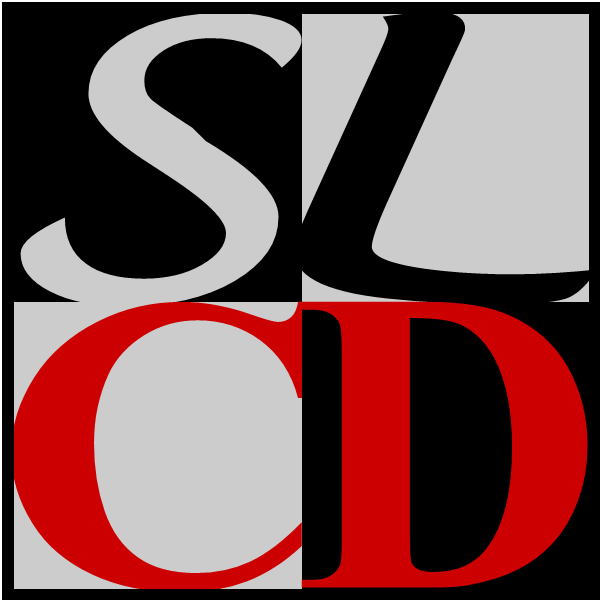 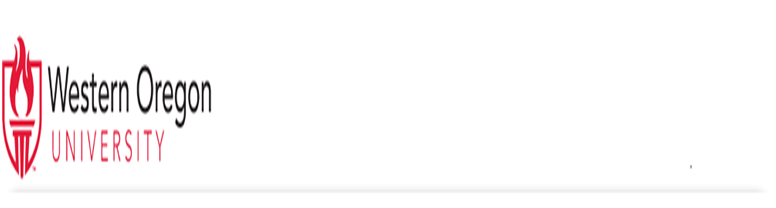 Service Learning & Career Development
WUC 119 ~ www.wou.edu/slcd 
503-838-8432 ~ slcd@wou.edu
www.wou.edu/wolflink
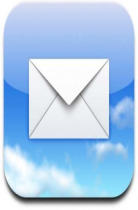 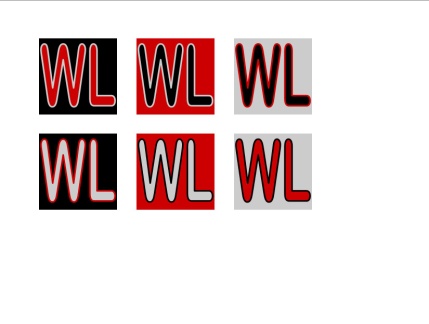 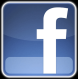 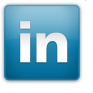 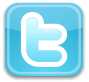 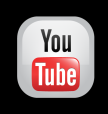 Questions?
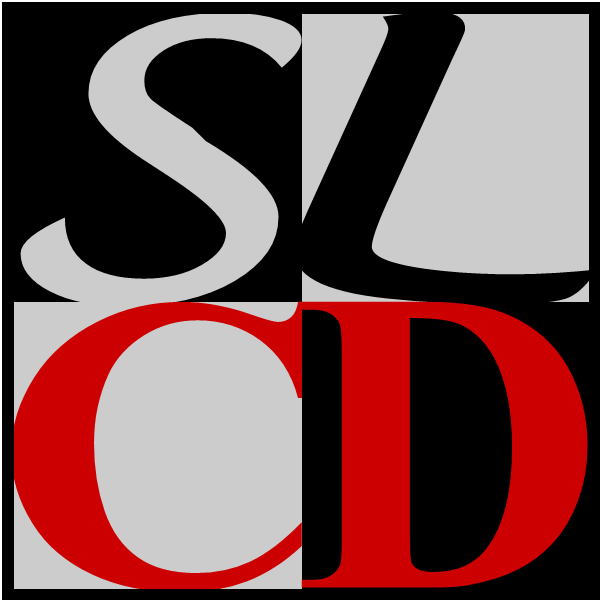 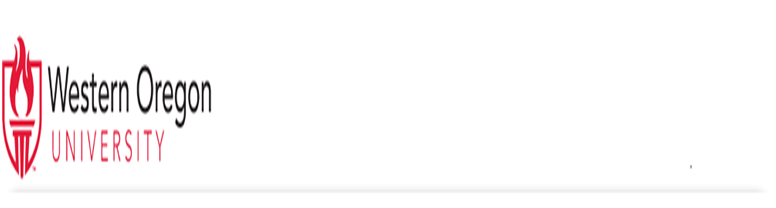 Service Learning & Career Development
WUC 119 ~ www.wou.edu/slcd 
503-838-8432 ~ slcd@wou.edu
www.wou.edu/wolflink
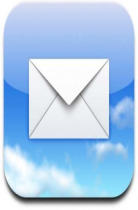 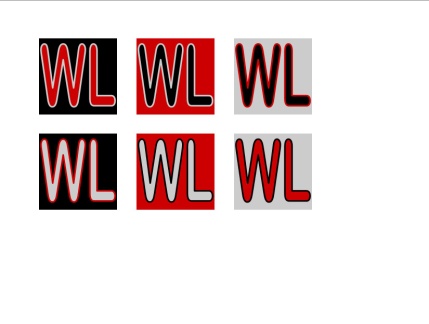 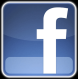 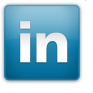 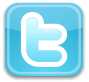 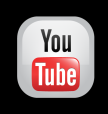 Come See Us!
Renee Eaton		Donna Banwarth	
Director			Assistant Director	
eatonr@wou.edu	banwartd@wou.edu

Charisse Jolliff
Service Learning Coordinator
jolliffc@wou.edu

Center for Service Learning & Career Development
Downstairs in Werner Center 119 
 (503) 838-8432
www.wou.edu/slcd
Open 8-5, Monday-Friday
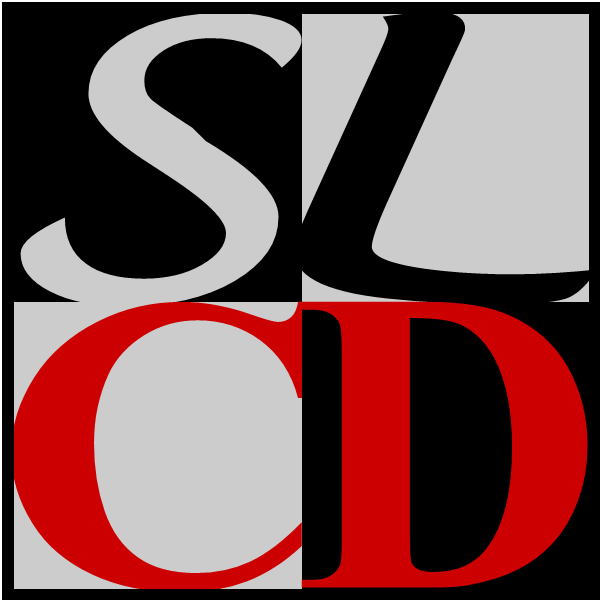 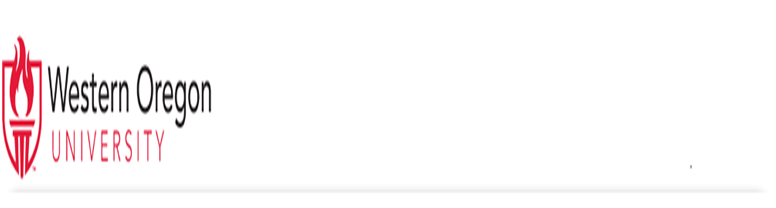 Service Learning & Career Development
WUC 119 ~ www.wou.edu/slcd 
503-838-8432 ~ slcd@wou.edu
www.wou.edu/wolflink
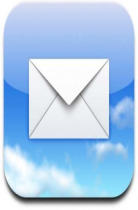 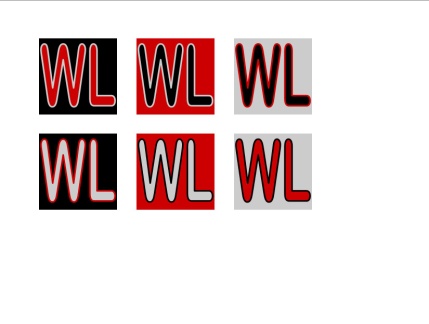 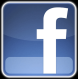 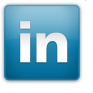 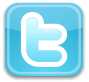 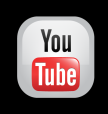